C03 Cafeteria:
Hands Free Tray
Dan Andrei Sirbu, Alpesh Ramesh Senghani, 
Zexuan Zheng, Faven Ghilazghi, Chulang Mo
Initial Problem
UOttawa’s 24/7 Dining Hall accessibility issues
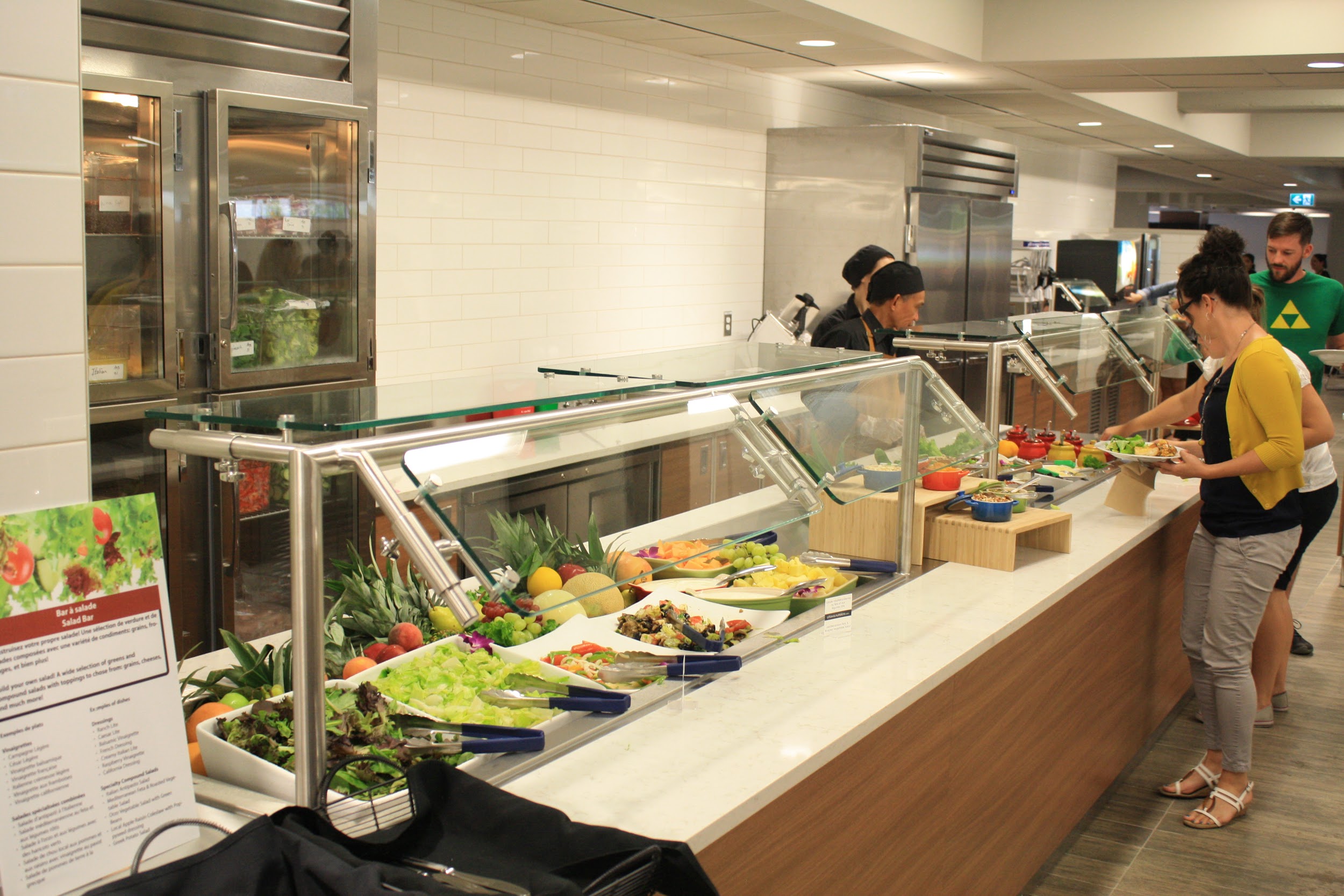 Client Meeting(Empathy) : Marie-Claude
Head of Accessibility UOttawa
List of Accessibility concerns in the dining hall
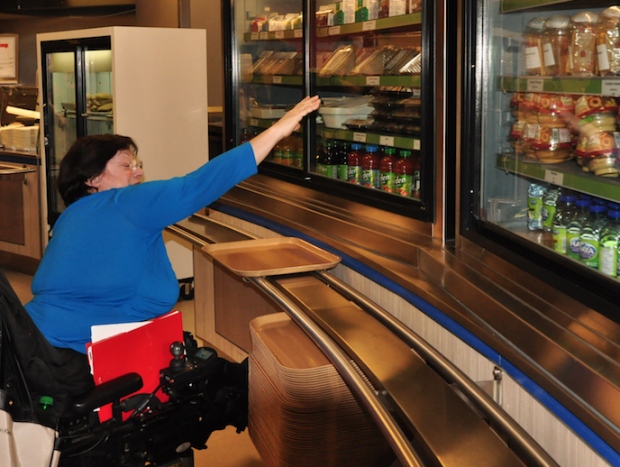 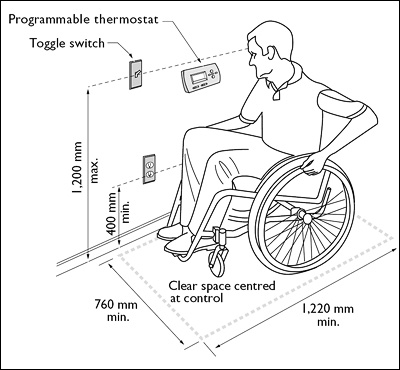 [Speaker Notes: Our client : Marie Claude head of accessiblity at the University of Ottawa
Main problems expressed:
	Less trays that can be used by accessible students
	Lower power outlets for the accessible
	Accesible counter heights
	Privacy for the accesible students]
Definition: Need Statements
Benchmarking
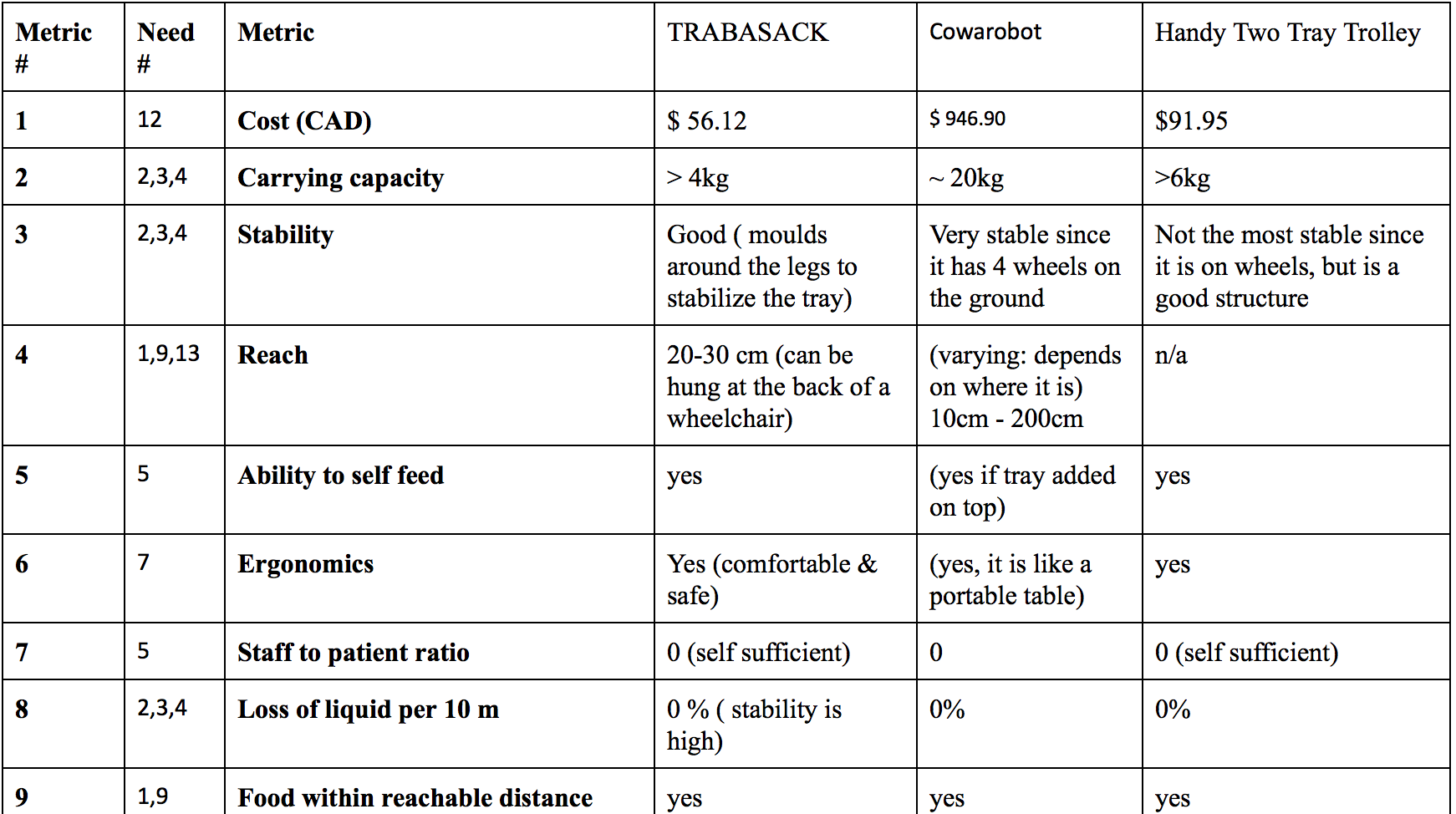 Ideation : Concept Generation
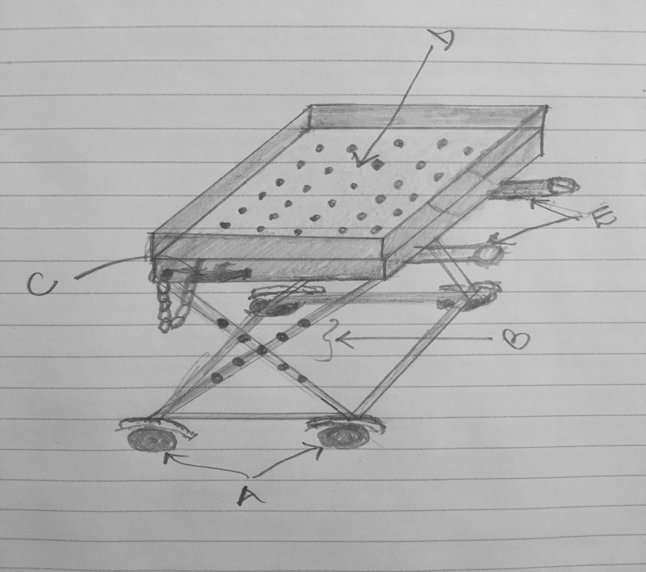 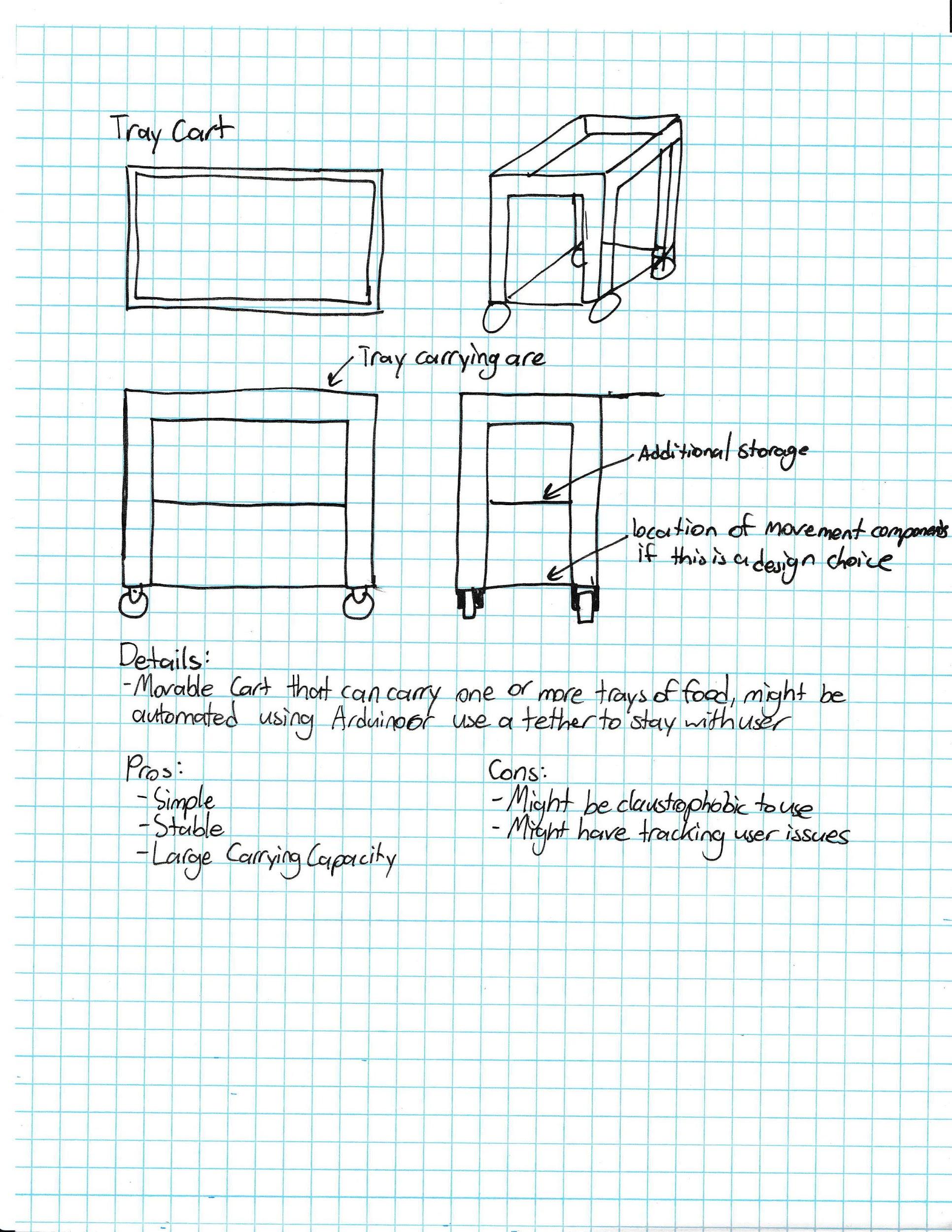 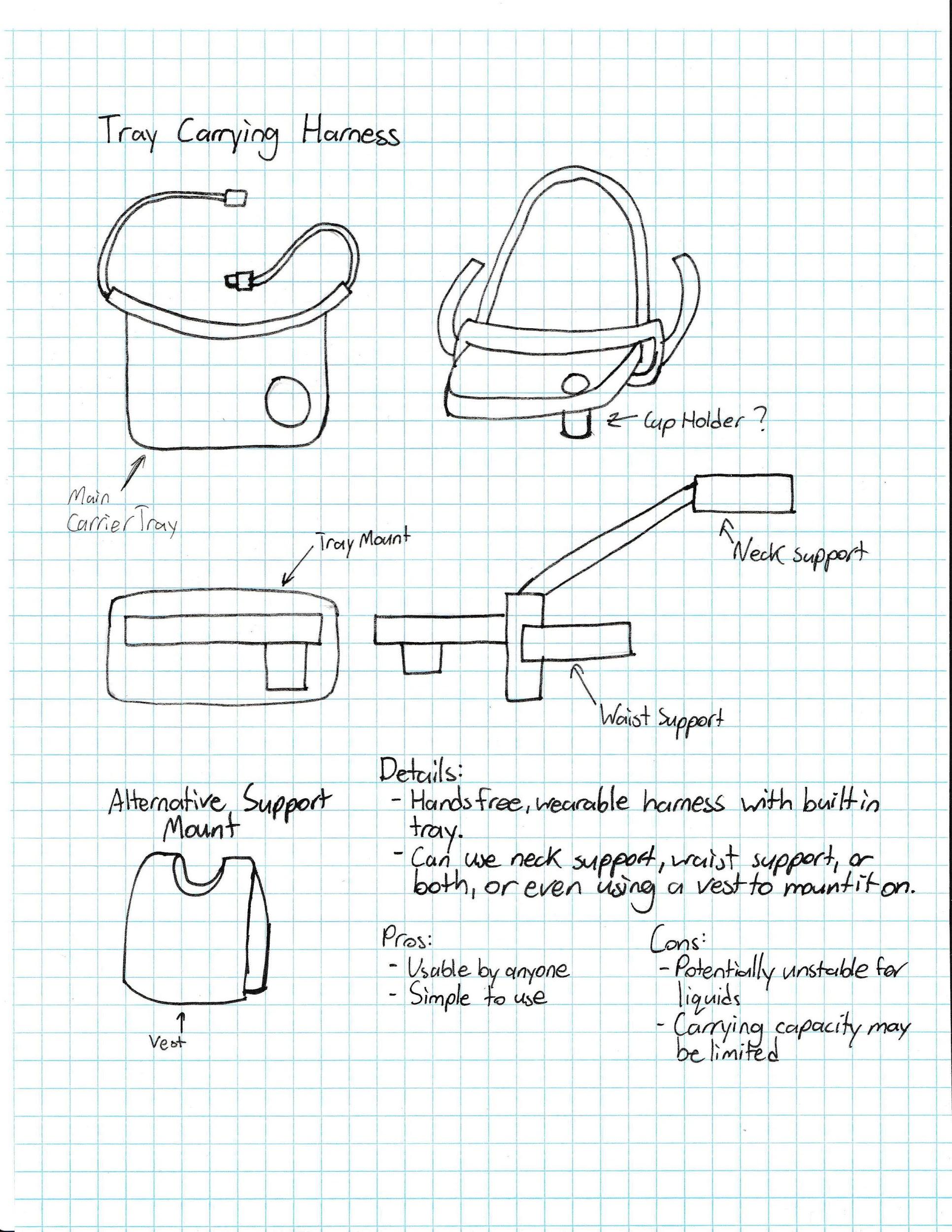 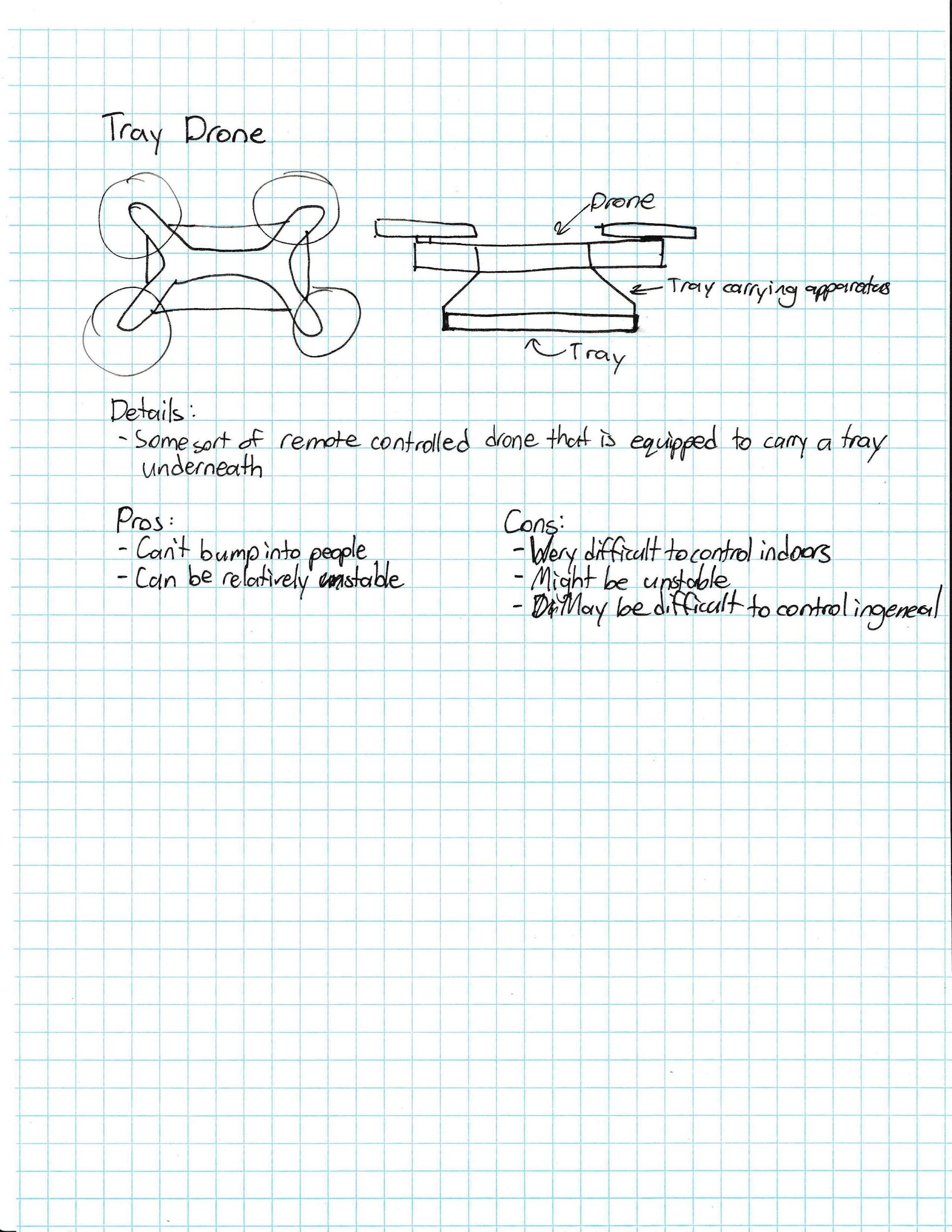 Lots of Ideas
First Prototype
Electronics box
Remote Control 
Single platform
4x casters
Cardboard and popsicle sticks
Glue gun, duct tape
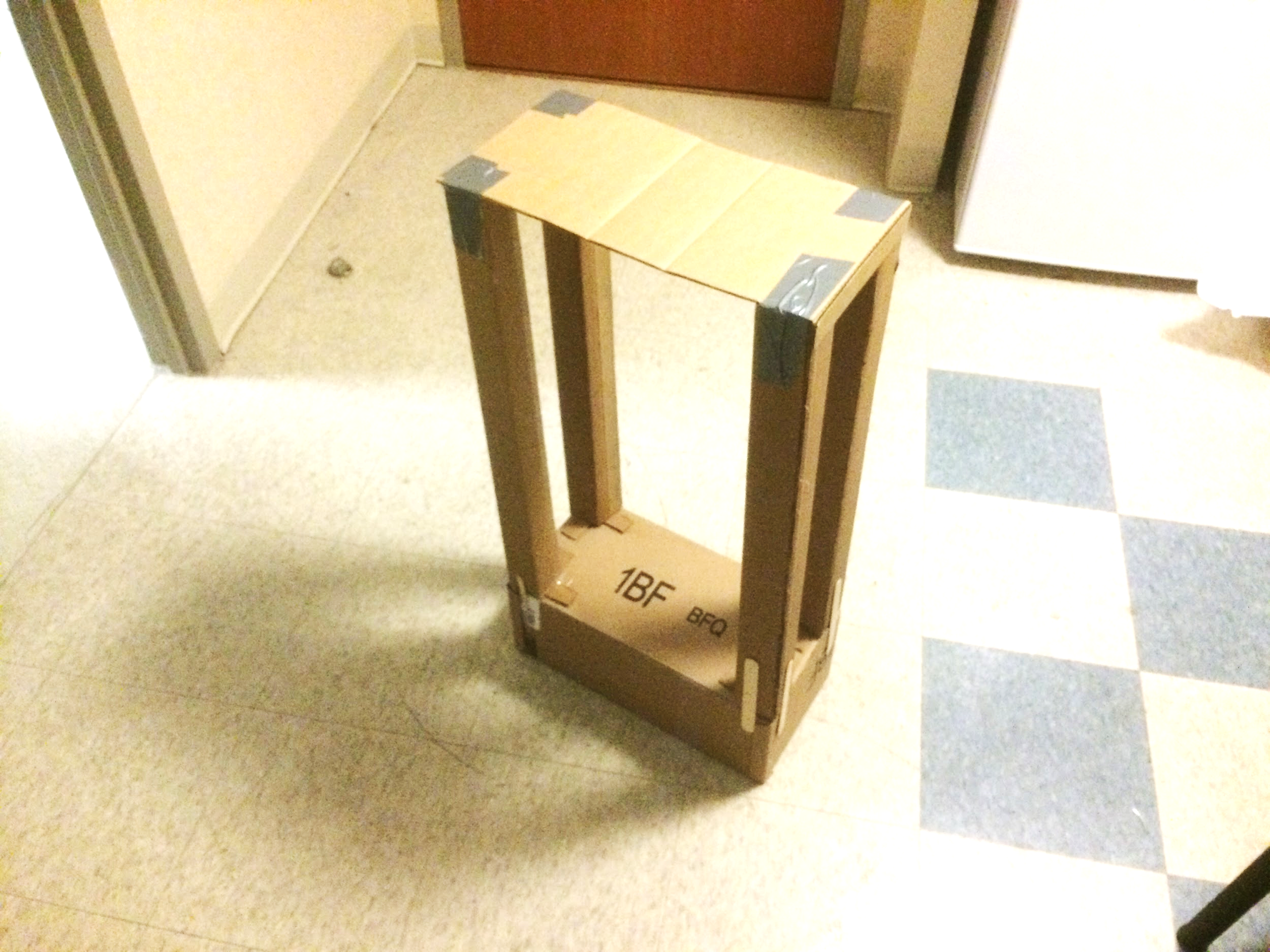 Client Feedback
Automation with a controller is redundant
Larger dimension that better fits a tray
Maximize functionalities, such as adding:
Cupholders 
Multiple tray slots
Hooks
Lively colour
[Speaker Notes: Explain why a controller is redundant]
Second Prototype
Larger base
Shorter height
Angles to hold trays
4x casters
2x pulleys and tethers
Bill of Sales
Ambitious Mass Market Production Targets
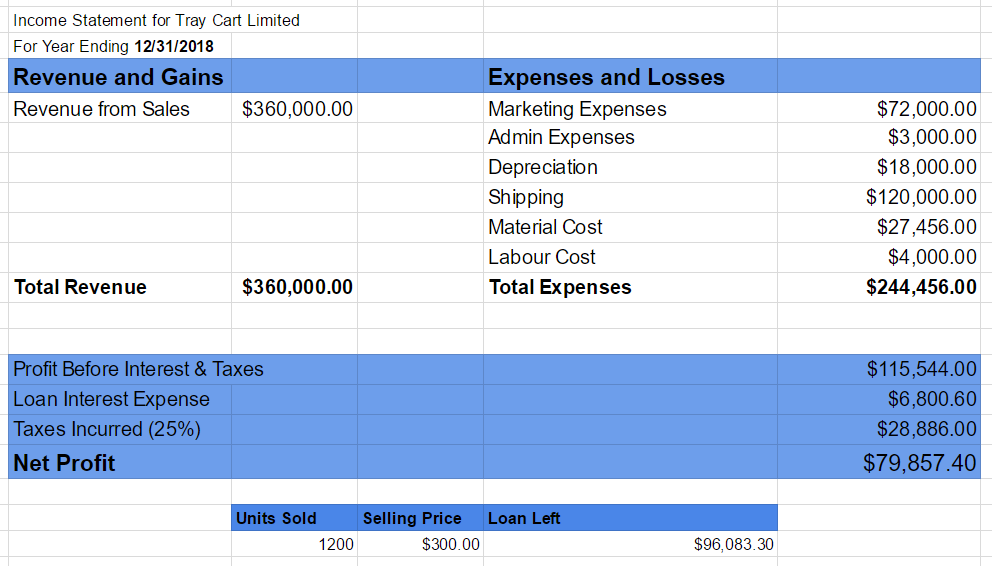 [Speaker Notes: Idea get an initial loan of $150 000 to set up manufacturing and advertisement
600 units first year, 1200 units second year and 2400 units in the third]
Time Management
Time Constraints
Delayed client feedback
Personal responsibilities
Course term length (3 months)
Course workload
Inefficient planning
Could’ve started implementation sooner after client has given feedback
Improvements/Future Plans
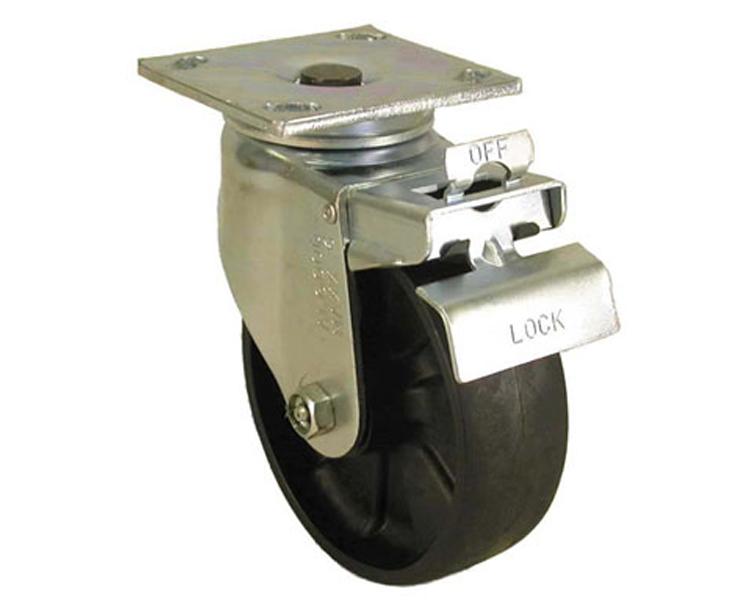 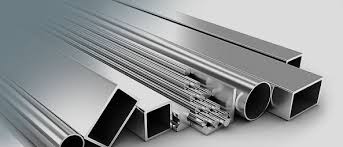 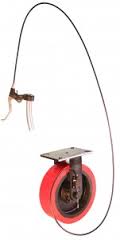 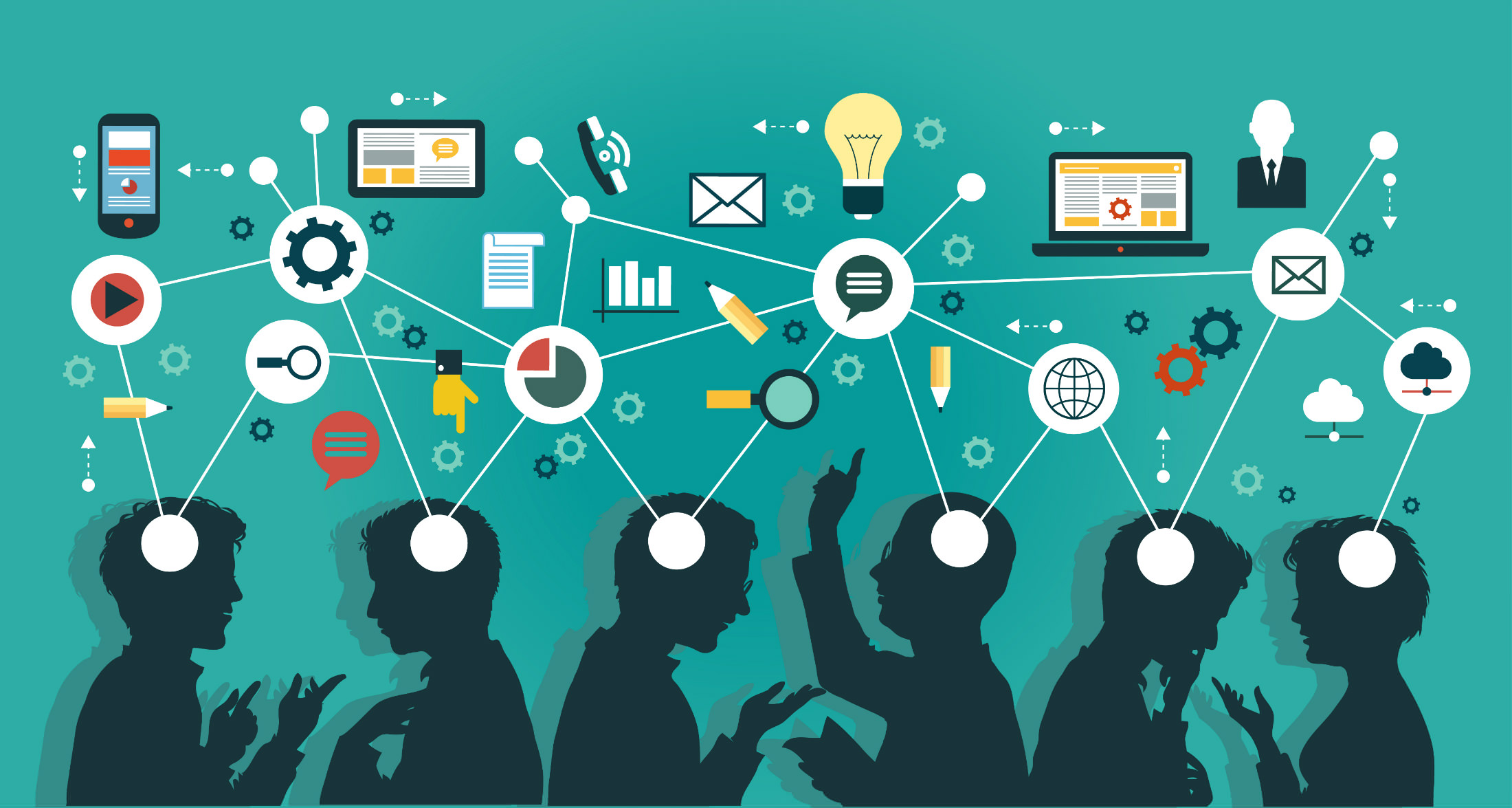 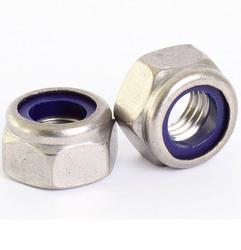 [Speaker Notes: Braking System
Lighter Material; maybe aluminum 
Nylock Nuts
Testing and Prototyping 
Better Casters/Suspension Sytem]
Final Thoughts
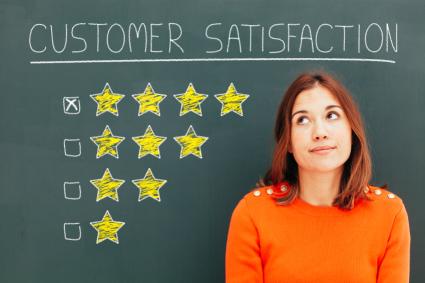 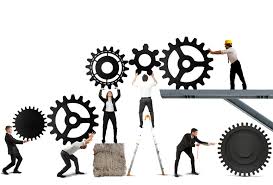 [Speaker Notes: Customer Satisfaction:
Following Design Thinking criteria
Although we wanted an automated cart we did what would make the customer and ultimately the users satisfied]
Bibliography
http://thefulcrum.ca/news/247-dining-hall-opens-its-doors/
http://www.algood-casters.com/casters/braking-casters/
http://www.algood-casters.com/staging/innovation/circular-solutions/page/1/
http://www.centralaluminum.com/index.html
https://dir.indiamart.com/coimbatore/nylock-nut.html
https://theappsolutions.com/blog/design/mobile-app-prototyping/
http://business.lovetoknow.com/business-operations/how-make-customers-happy
http://aib.edu.au/blog/top-tips-effective-teamwork/